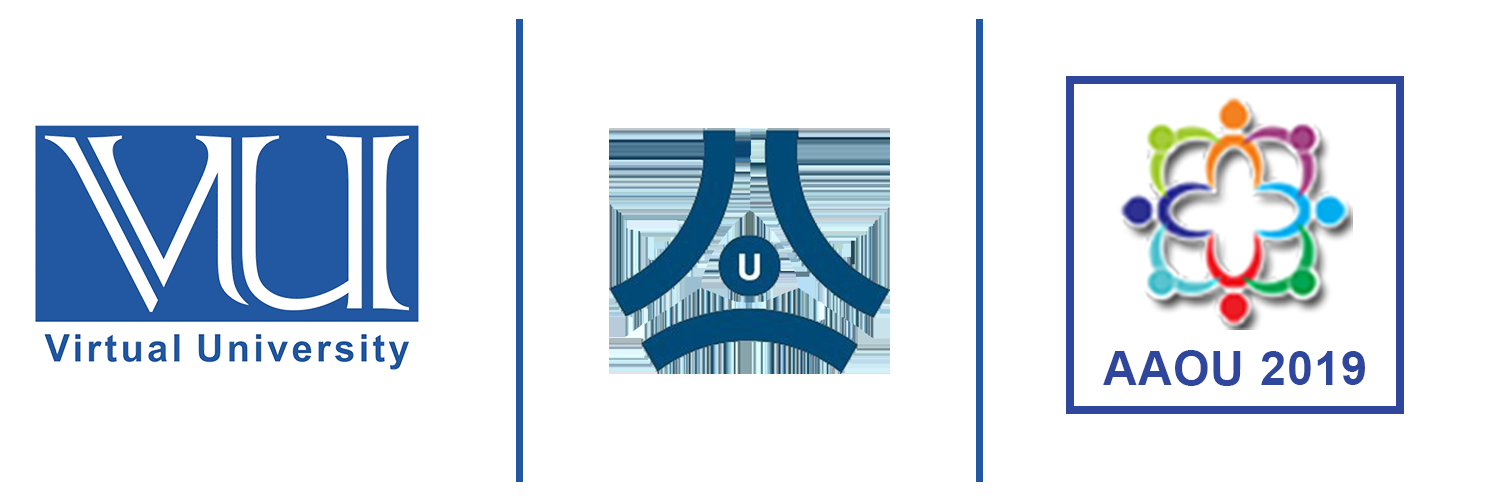 Possibilities of Virtual Possibilities of Virtual Technologies in Sciences for ODL Systemologiesin Sciences for ODL System
PRESENTER/AUTHOR:    SIDRA IFTIKHAR  (sidraiftikharaiou@gmail.com)CO/AUTHOR:                    DR. FARKHUNDA RASHEED CH.(farkhunda.rasheed@aiou.edu.pk)SCIENCE EDUCATION DEPARTMENT, ALLAMA IQBAL OPEN UNIVERSITY, ISLAMABAD
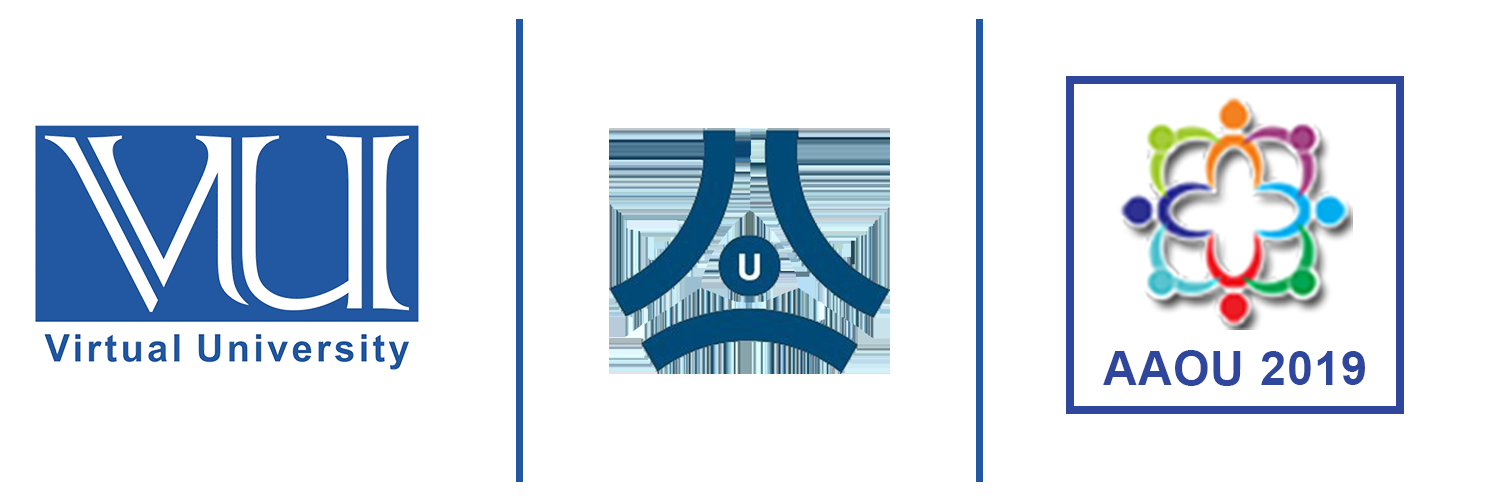 INTRODUCTION
There are many genres of digital technologies and virtual technologies are amongst the latest one. Virtual technologies can be mainly classified into two broad categories, virtual reality and augmented reality technology. Virtual reality technologies are particularly characterized by high degrees of “immersion” and “interaction” with making the learner “engaged” by physically present in the non-physical world (Freina & Ott, 2015). Augmented reality technology that presents real-time view enhanced by synthetic objects (Carmigniani & Furht, 2011) with video display. It is highly interactive technology that combines real and virtual worlds and allows the user to view simultaneously real and virtual world.
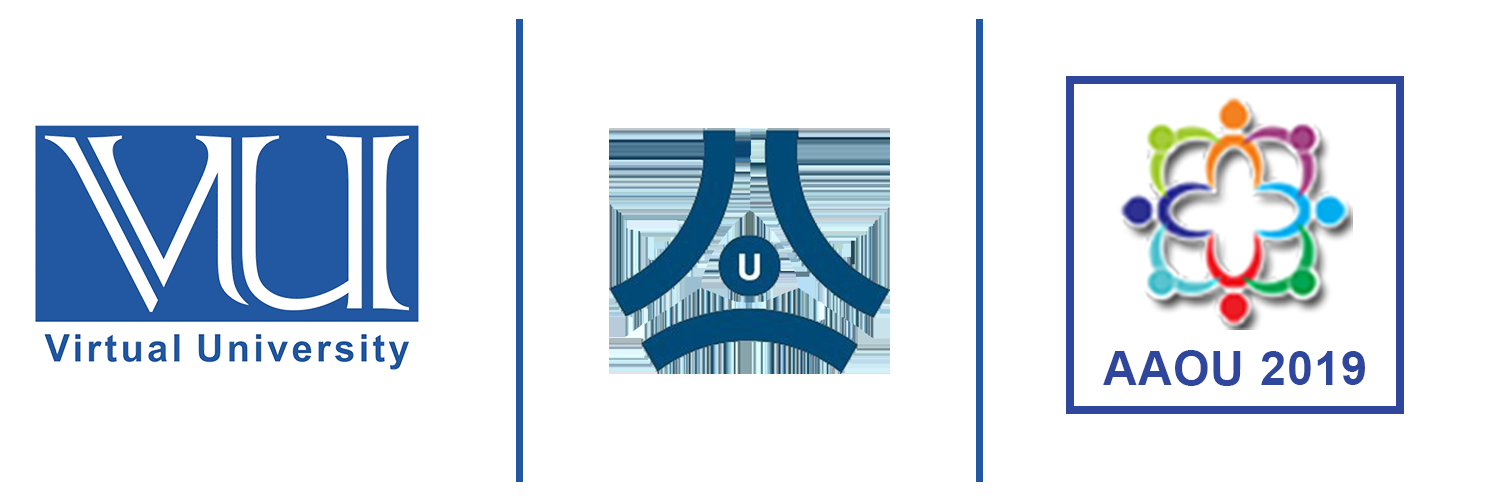 Rationale of the Study
Open Distance Learning is one of the needs of this reckless era and there are many challenges to teach Sciences through distance learning. The teaching of science subjects demands conceptual and experiential learning with the provision of experimentation. The virtual technologies can bridge the gap between the learners’ physical pace, which is characteristically present in ODL and the conceptual, experiential learning and experimenting required in teaching of Sciences. Virtual Technologies can be considered as the effective medium for minimizing distraction, enhances retention, improve spatial abilities, develop interest, increase motivation, triggers academic achievement, and build creativity of the learners.
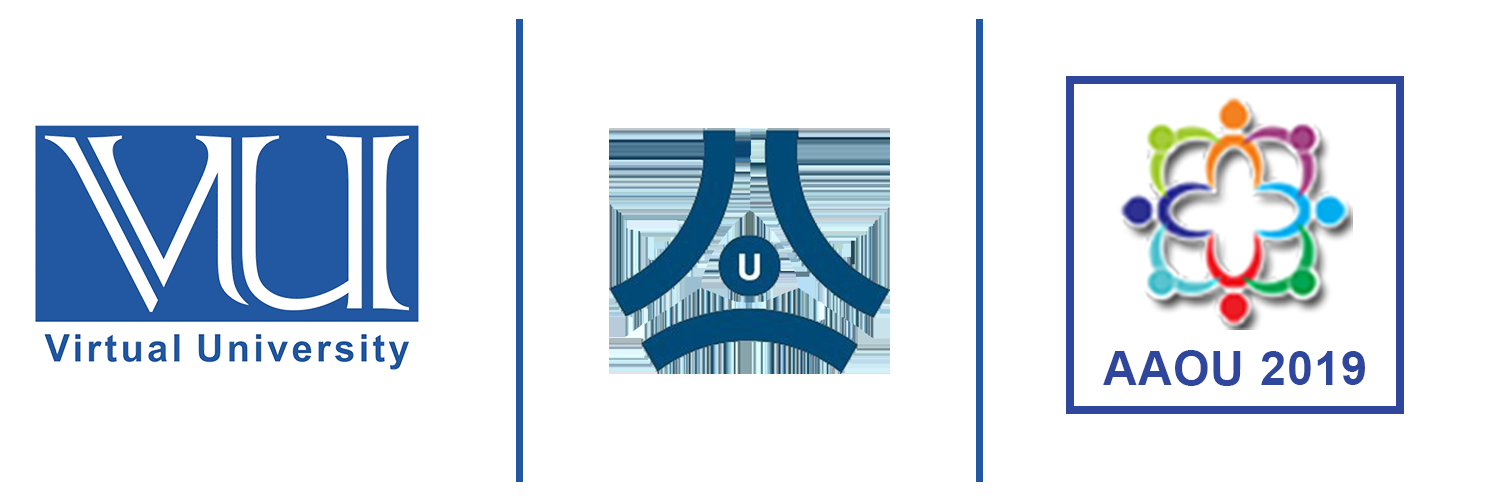 Statement of the Problem
Most of our teaching and learning of science subjects is auditory which has no scope of imagination. Imagination is the key to human progress Alison & Brookfield, 2014). Virtual technologies by providing visualization, physically engaged and immersive environment triggers the learning of sciences. By providing immense visualizing experience, virtual technologies can open new horizons for sciences particularly in ODL system.
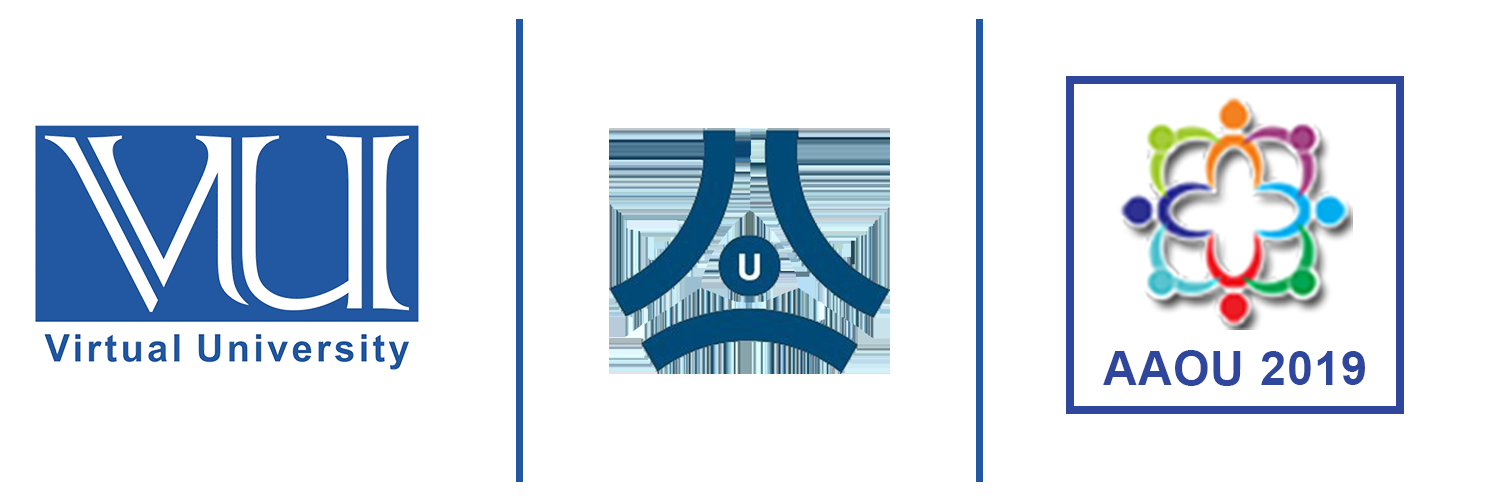 Current Scenario of Virtual Technologies
Modern education demands digital competence particularly open distance learning which bears the traditional segregation between the learner and the learning facilitator. This physical segregation demands extraordinary level of digital competence. In developed countries, there is the full provisions of virtual technologies in education from last two decades. In the context of Pakistan, we are now starting teaching with animations (Fayyaz Ahmad Ranjha, Muhammad Khalid Mahmood, Intzar Hussain Butt, 2019). Pakistan is too far for implementing virtual technologies in education.
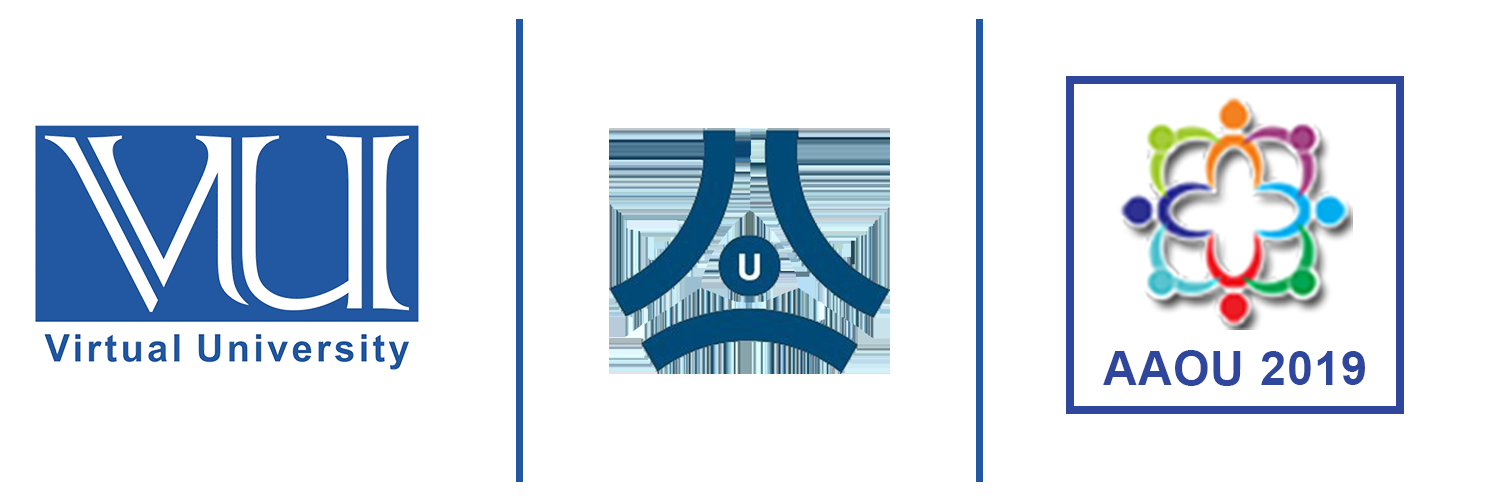 Objectives OF THE study
To find out the use of virtual technologies for sciences in ODL system.
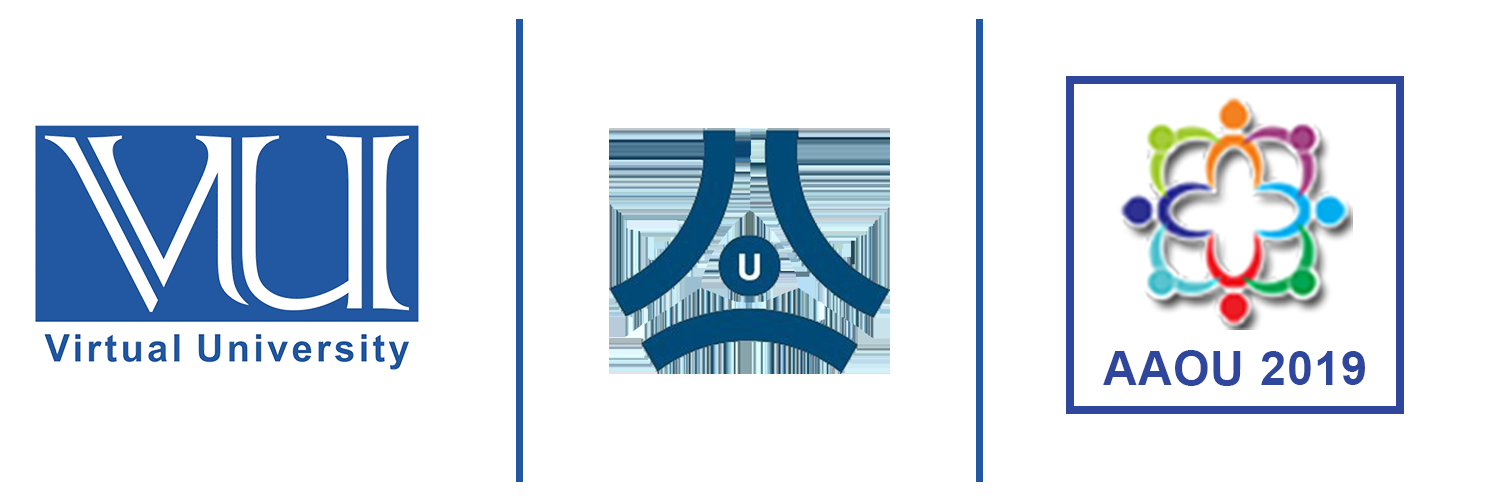 Research Questions
What kinds of virtual technologies are being used in education   
      around the world.  
  What are the possibilities of the use of virtual technologies for 
      science teaching and learning in Pakistan.
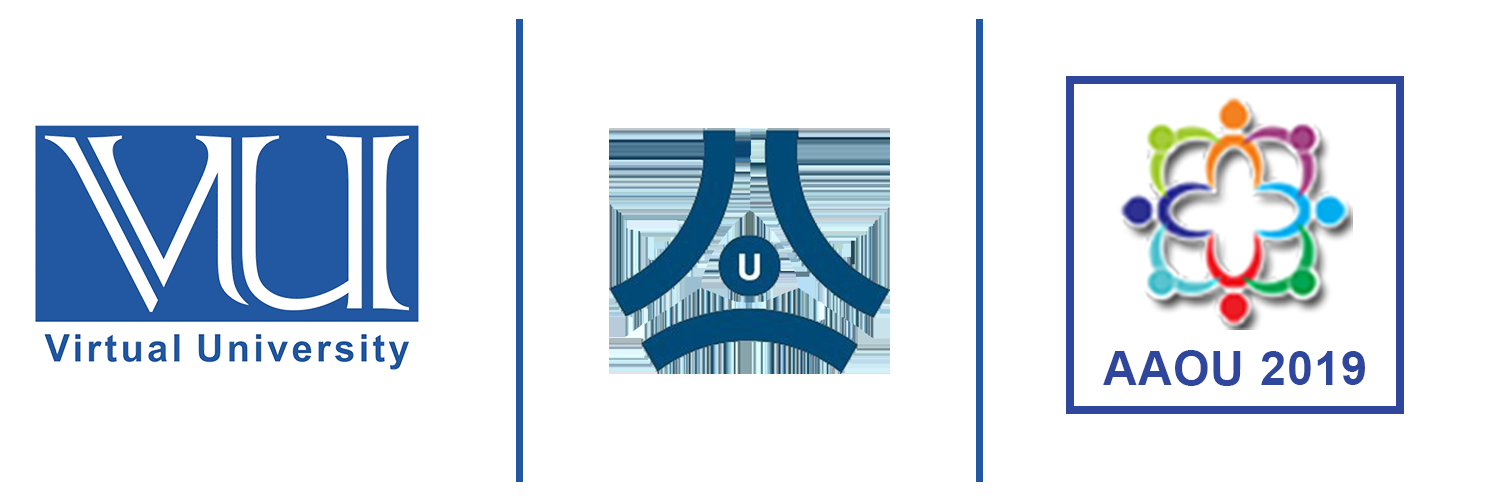 Literature Review
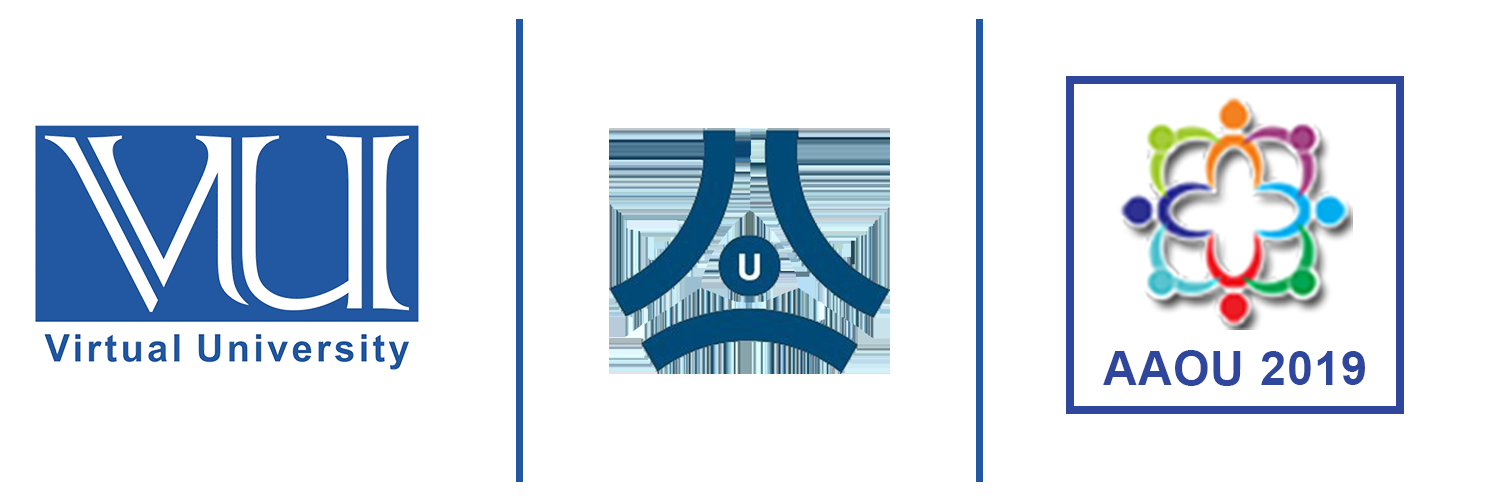 Literature Review
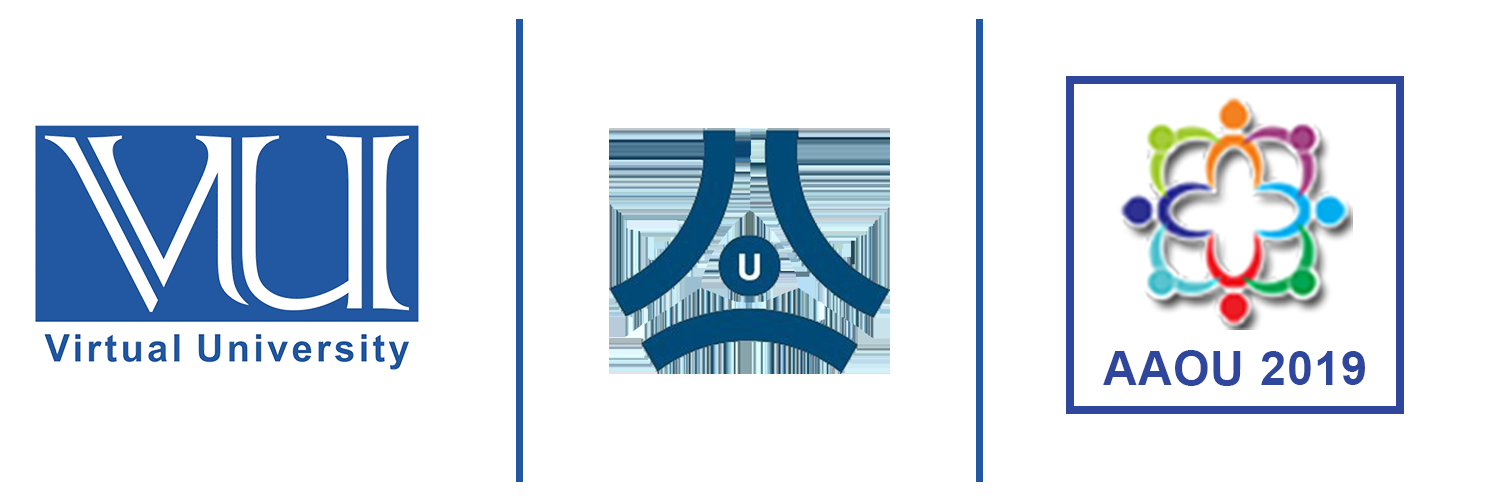 Literature Review
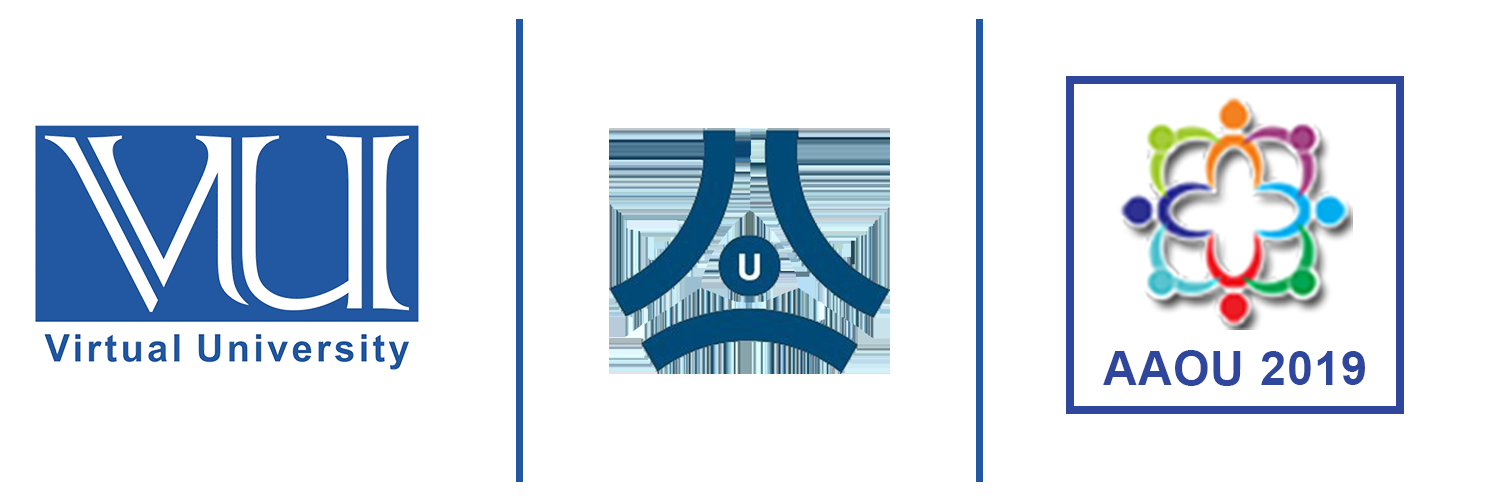 Literature Review
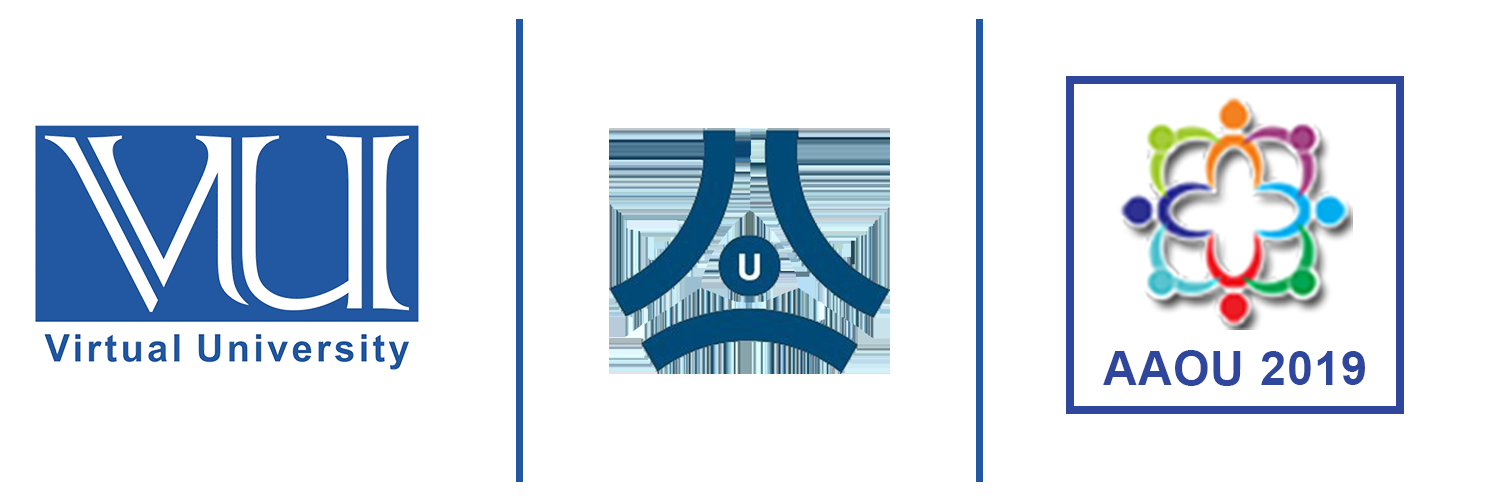 Literature Review
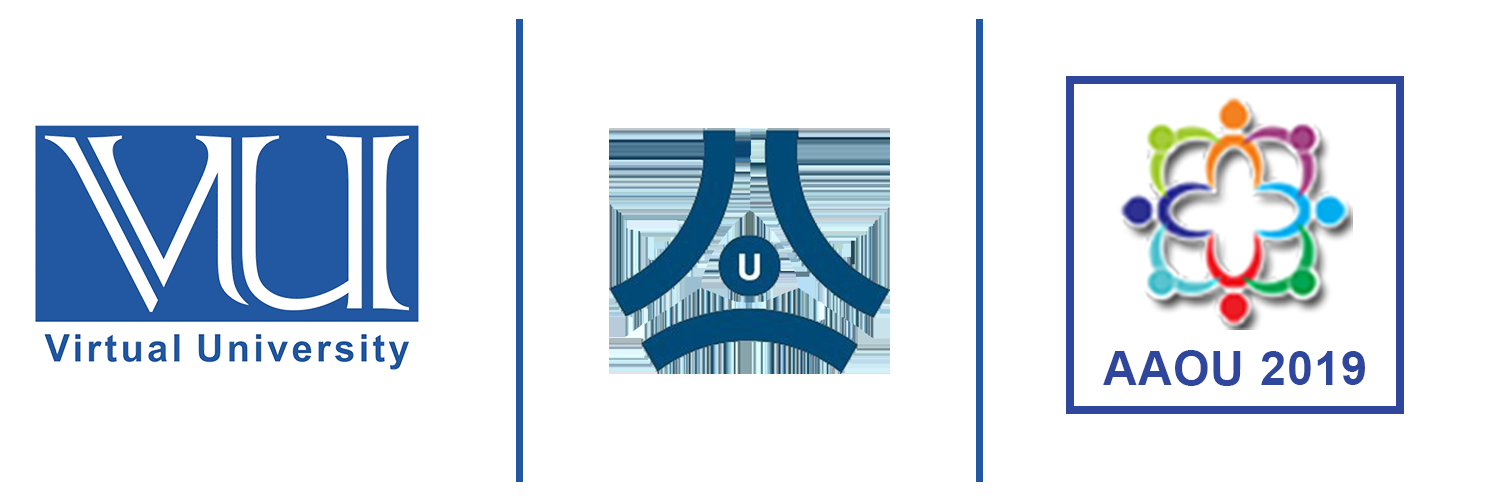 Literature Review
Data Analysis
After collecting the relevant literature, meta-analysis was done. 
 The relevant literature was searched from different research journals.
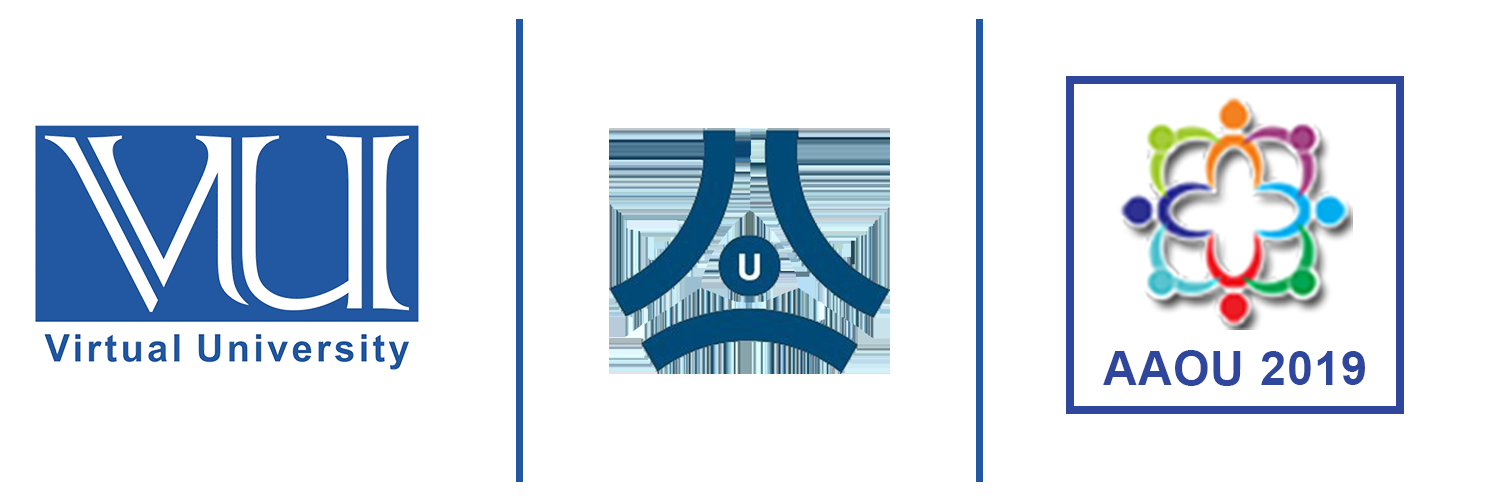 Findings
Virtual Worlds enable conducting experiments with the interactively knowledge,  enhance students’ creativity, motivation, and knowledge retention. 
 It is suitable for distance learning and promotes self-study and independent learning.
 It gives better understanding and mitigate the feeling of isolation present in ODL, satisfaction with learning experience. 
Use of virtual classroom influence the academic performance of the ODL learners.
It enhances higher order thinking skills of the learners.
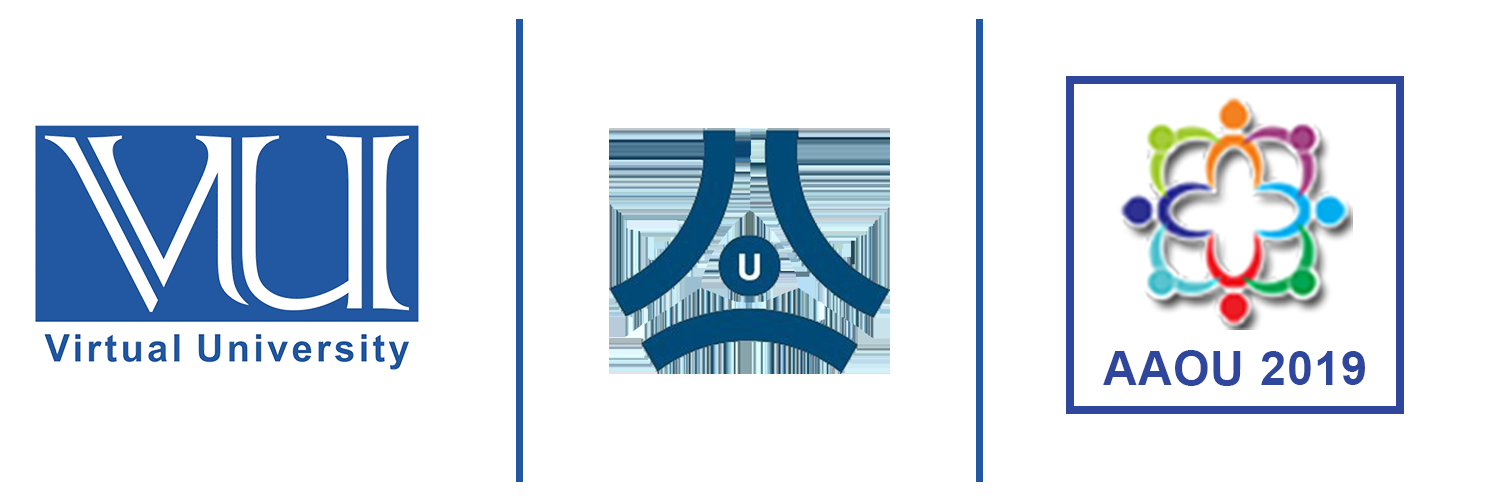 Findings Cont…..
It improves spatial abilities of the learners.
Situated learning, Inquiry based learning, cognitive effort has been improved.
Collaborative learning, role playing, problem based learning, and creative learning of the students increases. 
 Bridging formal and informal learning, provide presence and involvement.
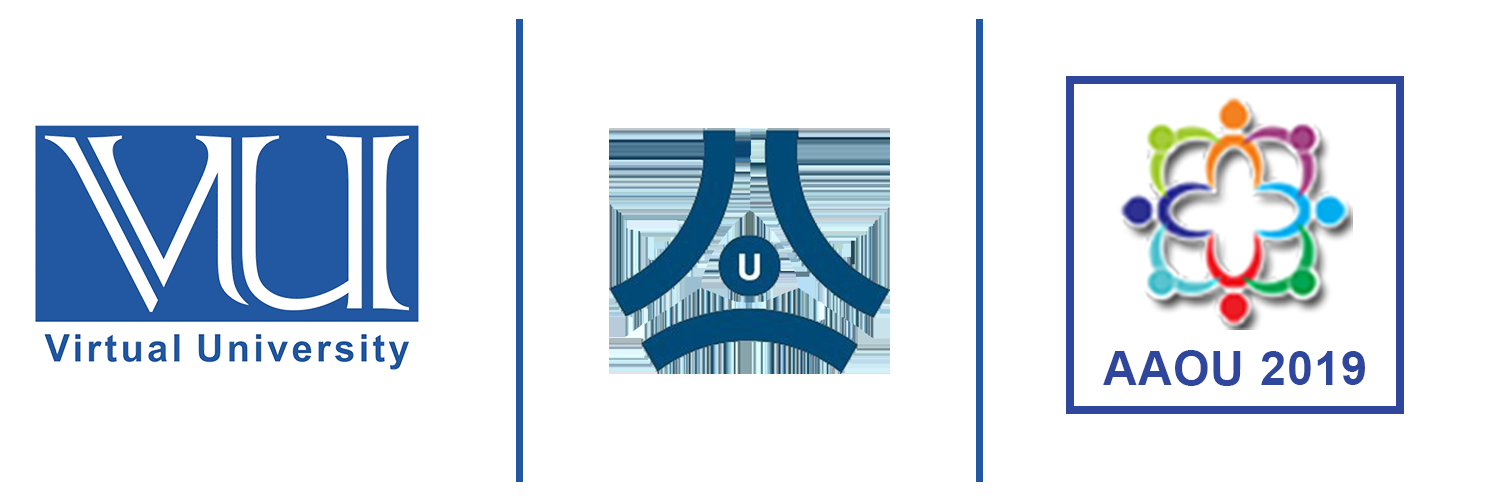 Conclusion
It was concluded that there were various tools using in the educational context around the world. 
 It is concluded from the literature that virtual technologies can provide seamless learning experience but unfortunately it is not implementing in Pakistan. 
 Having immense visualization capabilities and with flexibility of time and space, it should be used in the educational context of Pakistan particularly for the teaching and learning of sciences in ODL system.
Thank you